indatastod@trafikverket.se
Webbinarie maj 2022
Agenda
Inledning

NVDB - Datavalideringar i Lastkajen

Blåljuskontroller

Hitta enskilda vägar

Traktorvägar

Frågestund
indatastod@trafikverket.se
NVDB maj 2022
Inledning
Rotfelsanalys
Omedelbara åtgärder/rättningar
Förebyggande åtgärder
DPS
---------
------------
------------
-------------
TDOK
---------
------------
------------
------------
Regelverk
Ajourhållning
Manuell eller automatiserad
Diket & Portvakten
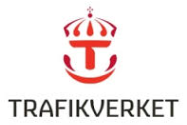 Externa kvalitetskontroller
Resultatrapport el. liknande
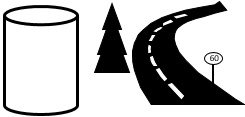 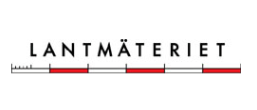 NVDB - Data-
valideringar
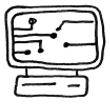 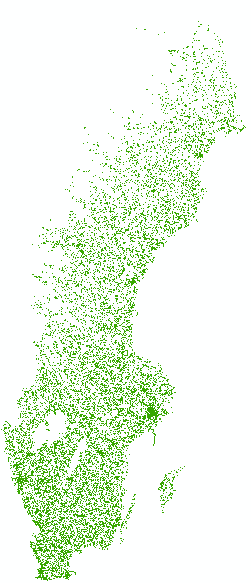 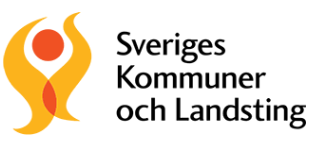 NVDB-VISQ
Prioriterad grunddata
Intranätet samt extern inloggning
Annan kvalitetsinformation
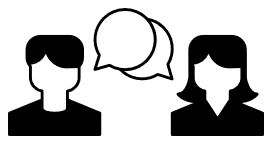 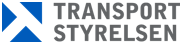 Dataprodukt-utveckling
Lastkajen
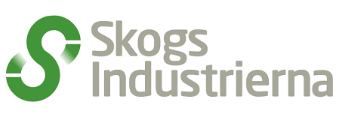 Underlag för kvalitetsdeklaration
Redovisning & visualisering
indatastod@trafikverket.se
NVDB maj 2022
NVDB - Datavalideringar
Datavalideringskontroller med syfte att regelbundet fånga upp brister

Fullständighetskontroller: Företeelser som skall vara heltäckande; var saknas det utbredningar?
Sambandskontroller: Företeelsers förekomst eller attributvärde, som villkoras av vilka värden vissa andra företeelser har.

Frekvens på kontrollerna

Kommunicering av resultaten
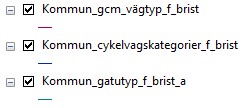 indatastod@trafikverket.se
NVDB maj 2022
NVDB - Datavalideringar i Lastkajen
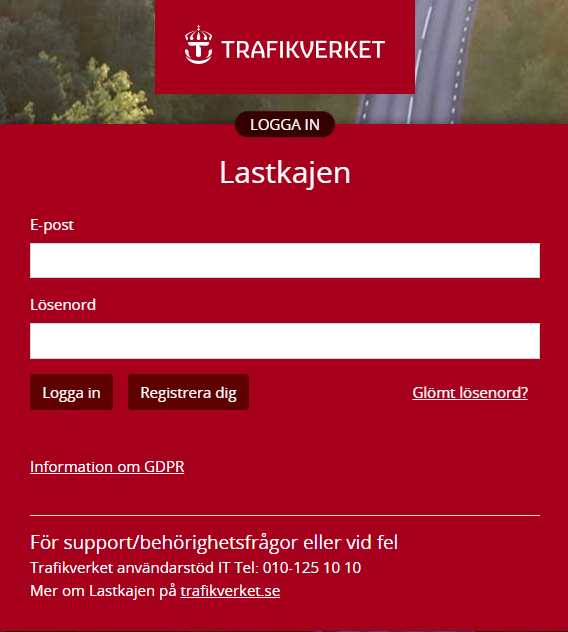 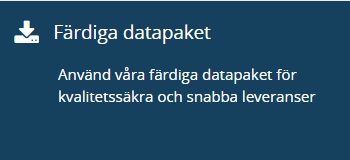 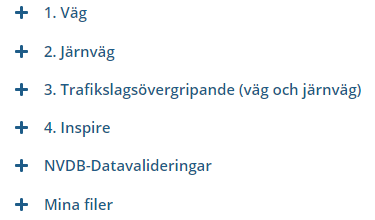 OBS!! 

Begär tillgång till NVDB – Datavalideringar via mail till lastkajen@trafikverket.se
indatastod@trafikverket.se
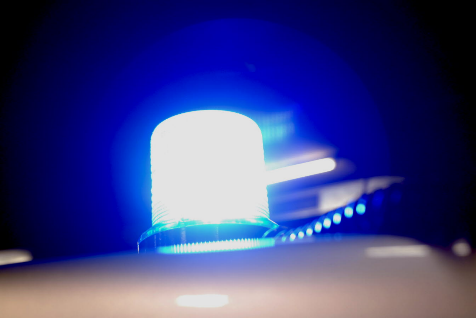 NVDB maj 2022
Blåljuskontroller
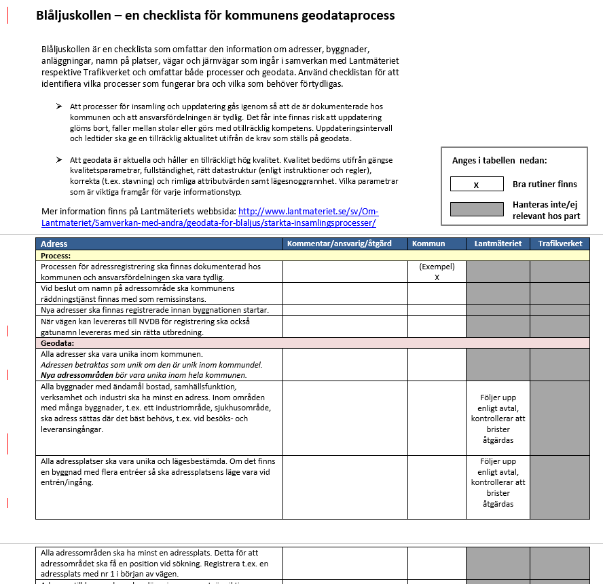 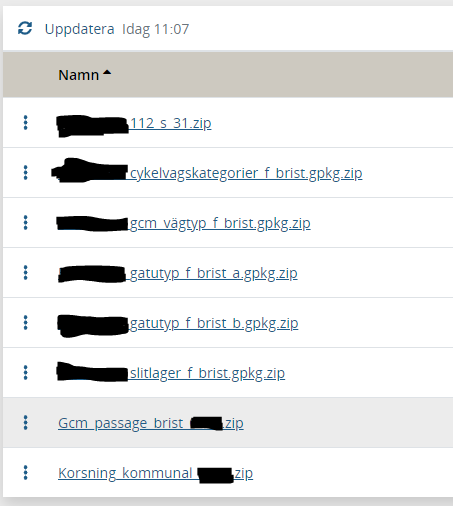 indatastod@trafikverket.se
NVDB maj 2022
Hitta enskilda vägar
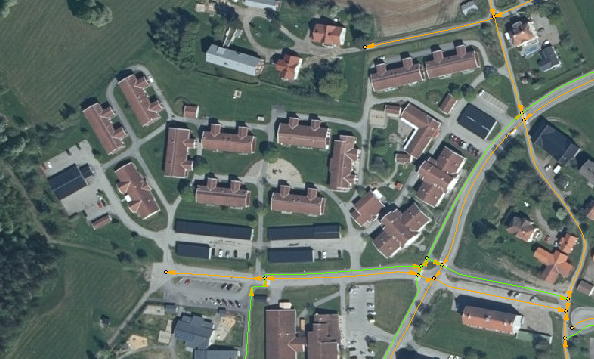 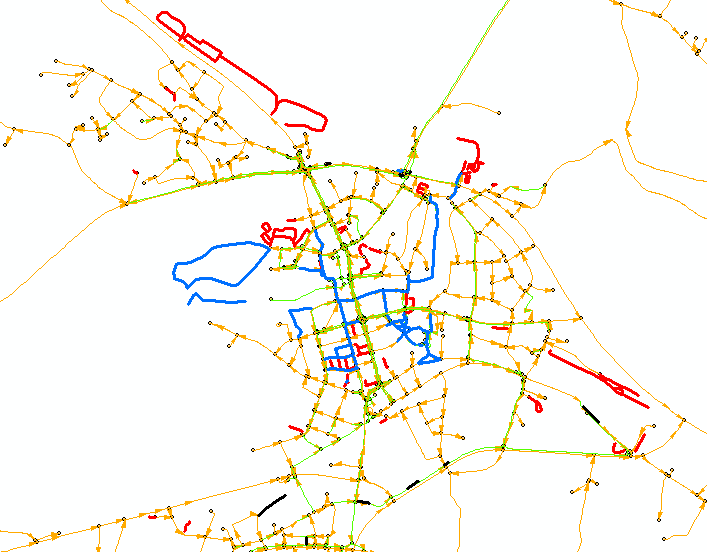 Otrofoto Lantmäteriet 2021
indatastod@trafikverket.se
NVDB maj 2022
Traktorvägar
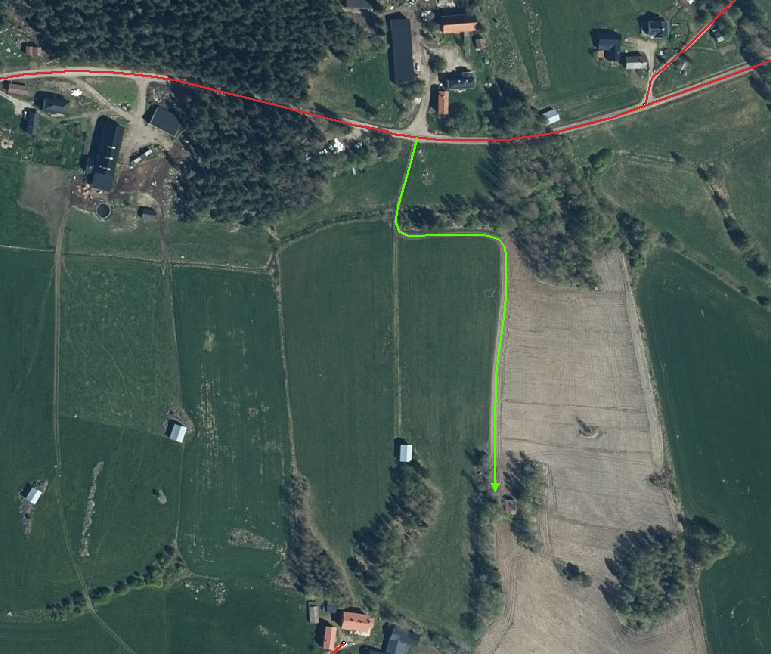 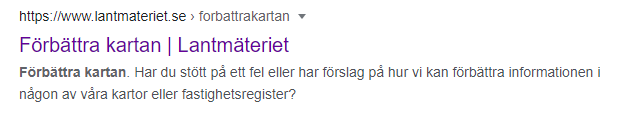 indatastod@trafikverket.se
Otrofoto Lantmäteriet 2021
Frågor??
indatastod@trafikverket.se